Сотрудничество
Сроки: рекламный материал, размещение, сдача фото отчетов
Фото отчеты: качество, подпись
Примеры фото отчетов
Сотрудничество
Качество
Подпись фотографий при сдаче фото отчета
Подпись фотографий при сдаче фото отчета
Подпись фотографий при сдаче
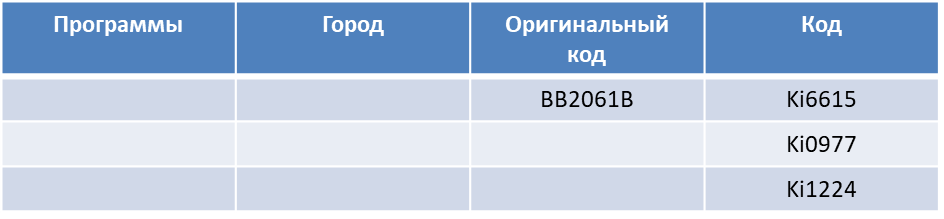 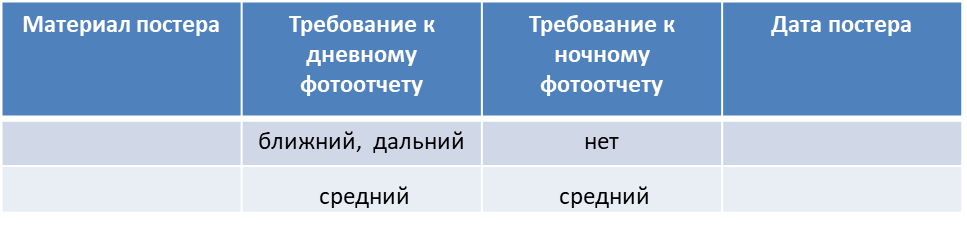 Подпись фотографий при сдаче фото отчета
ПРИМЕР
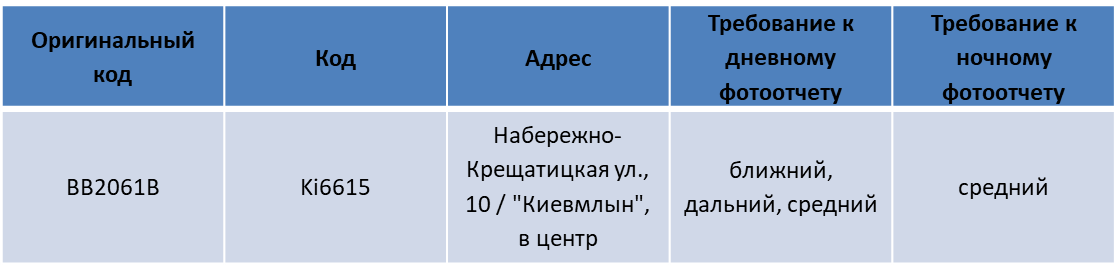 Примеры фото отчетов
Качество
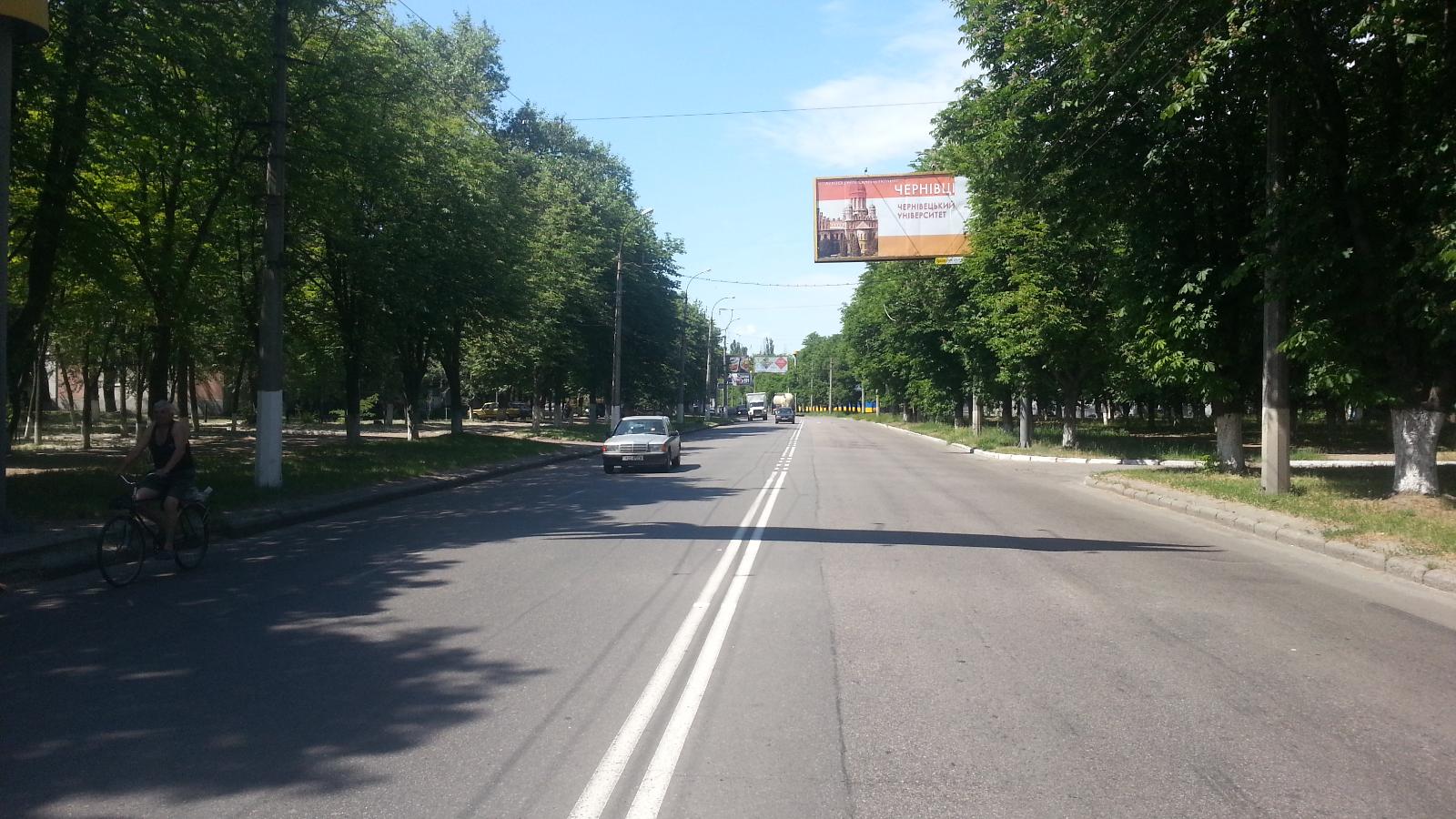 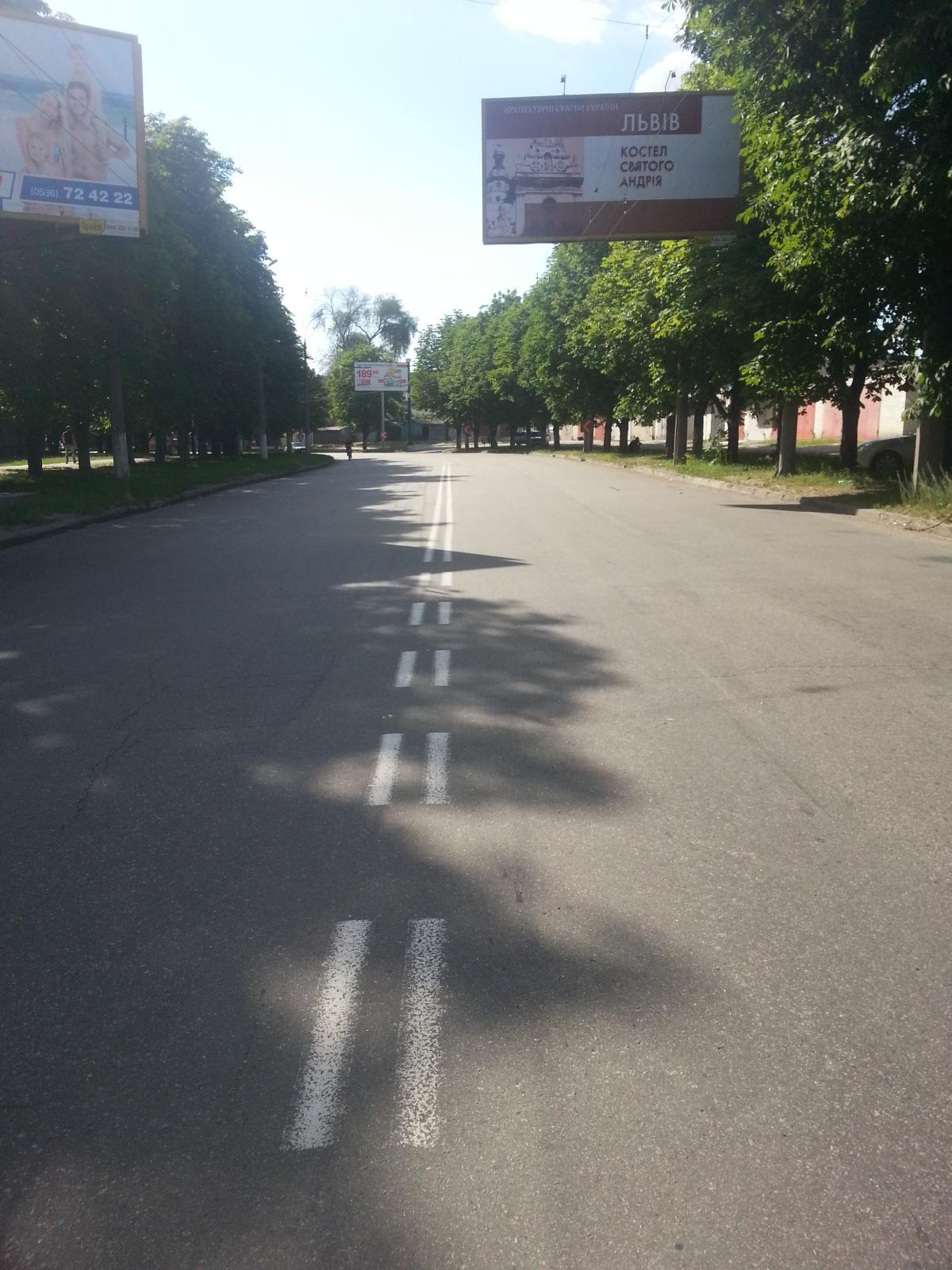 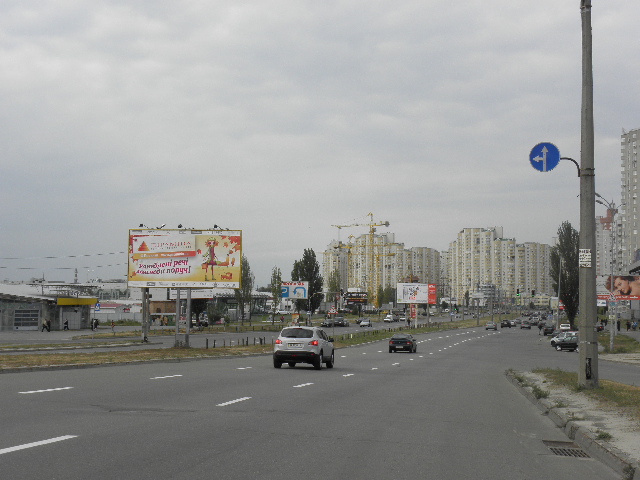 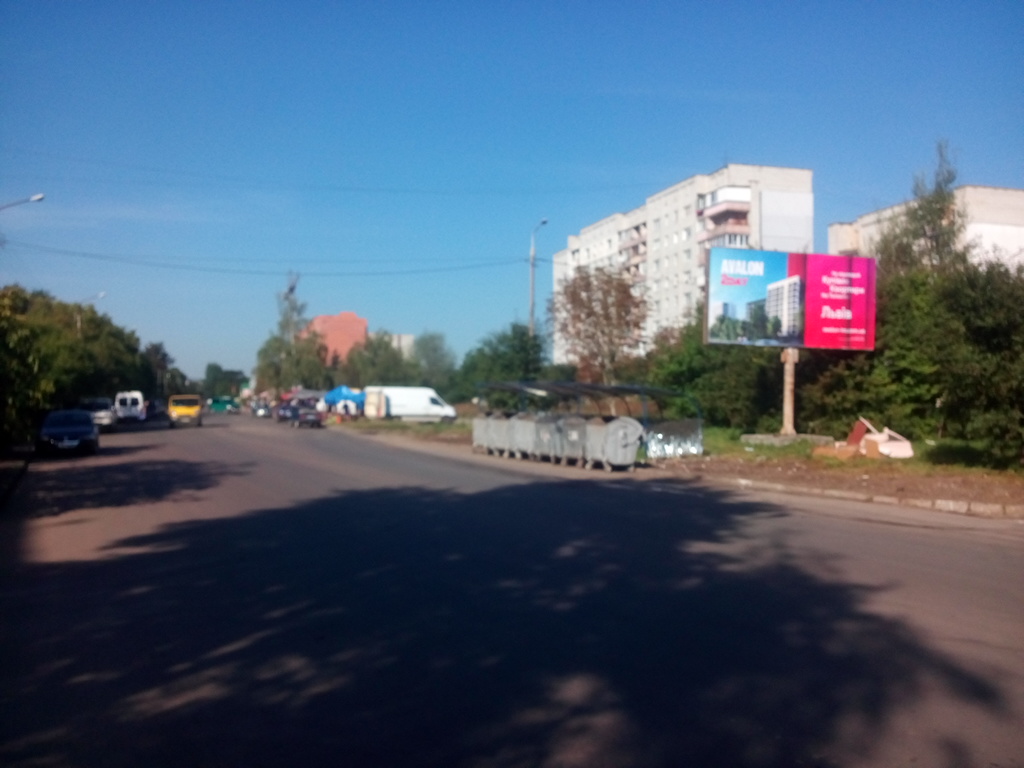 Качество
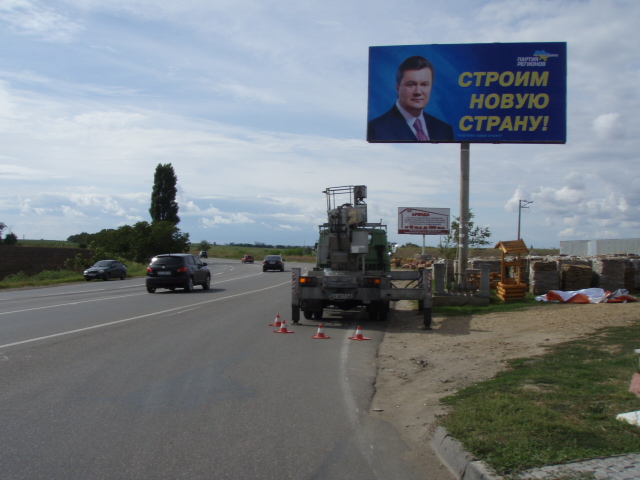 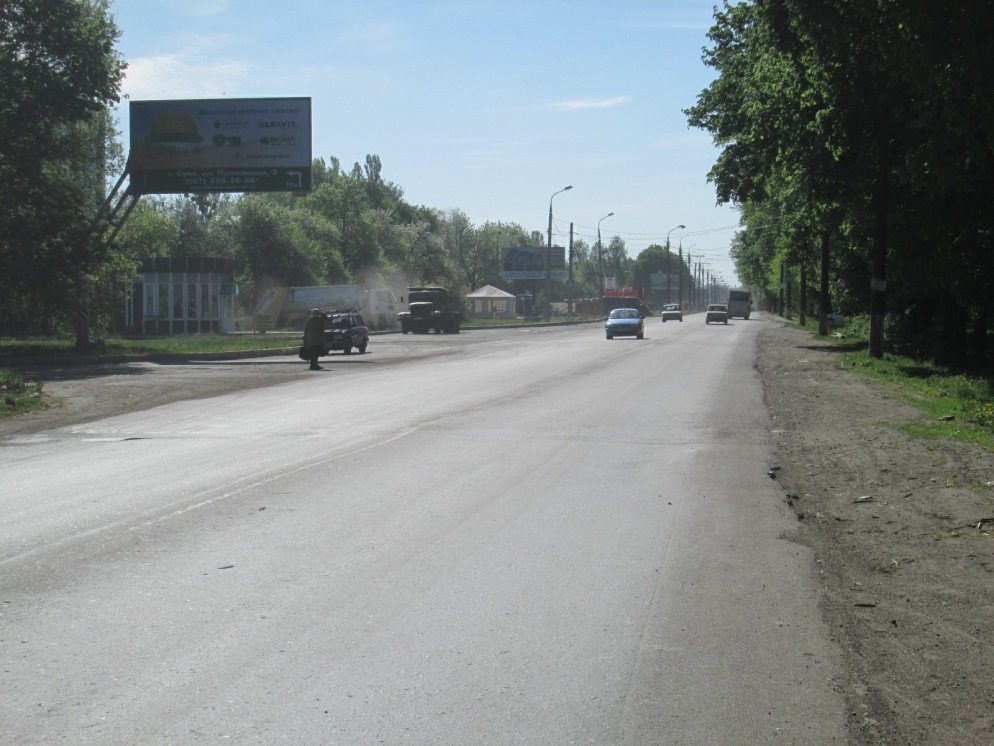 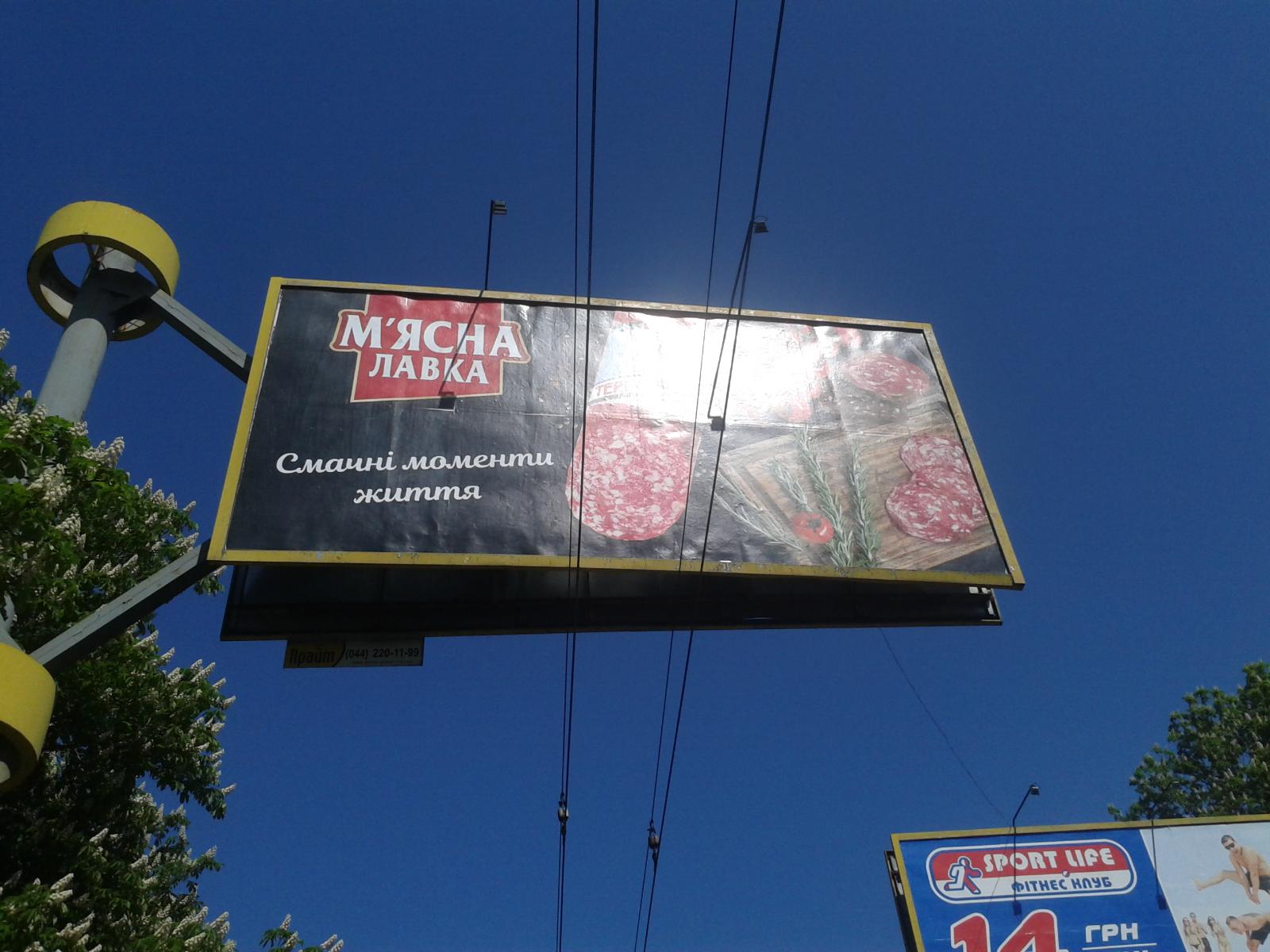 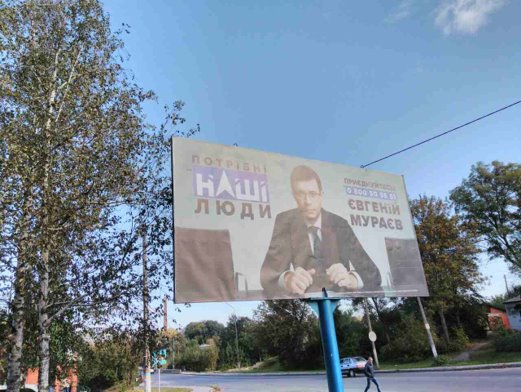 Качество
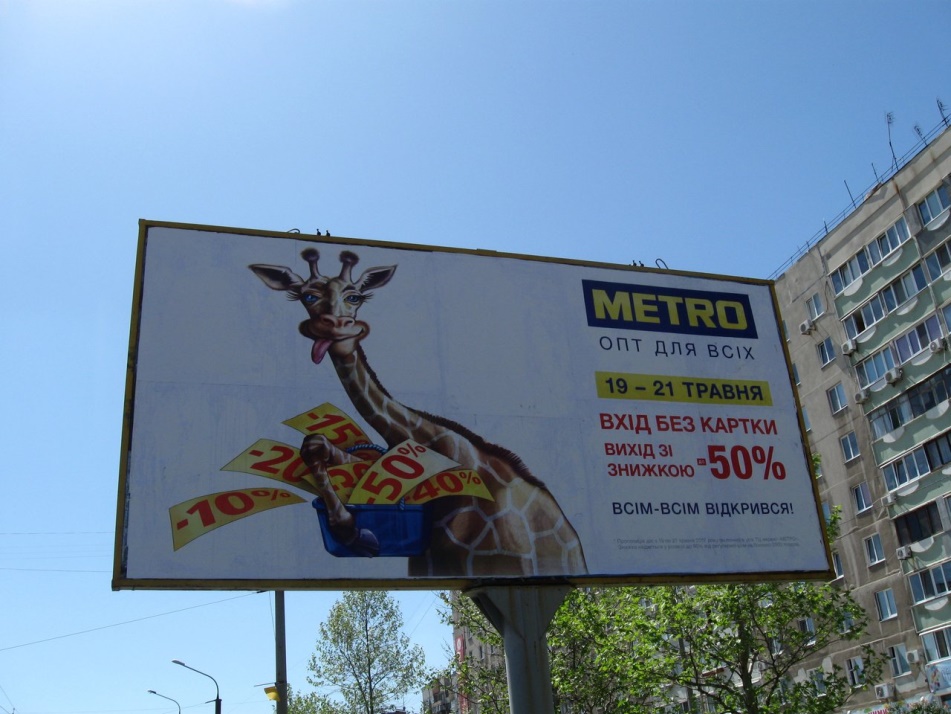 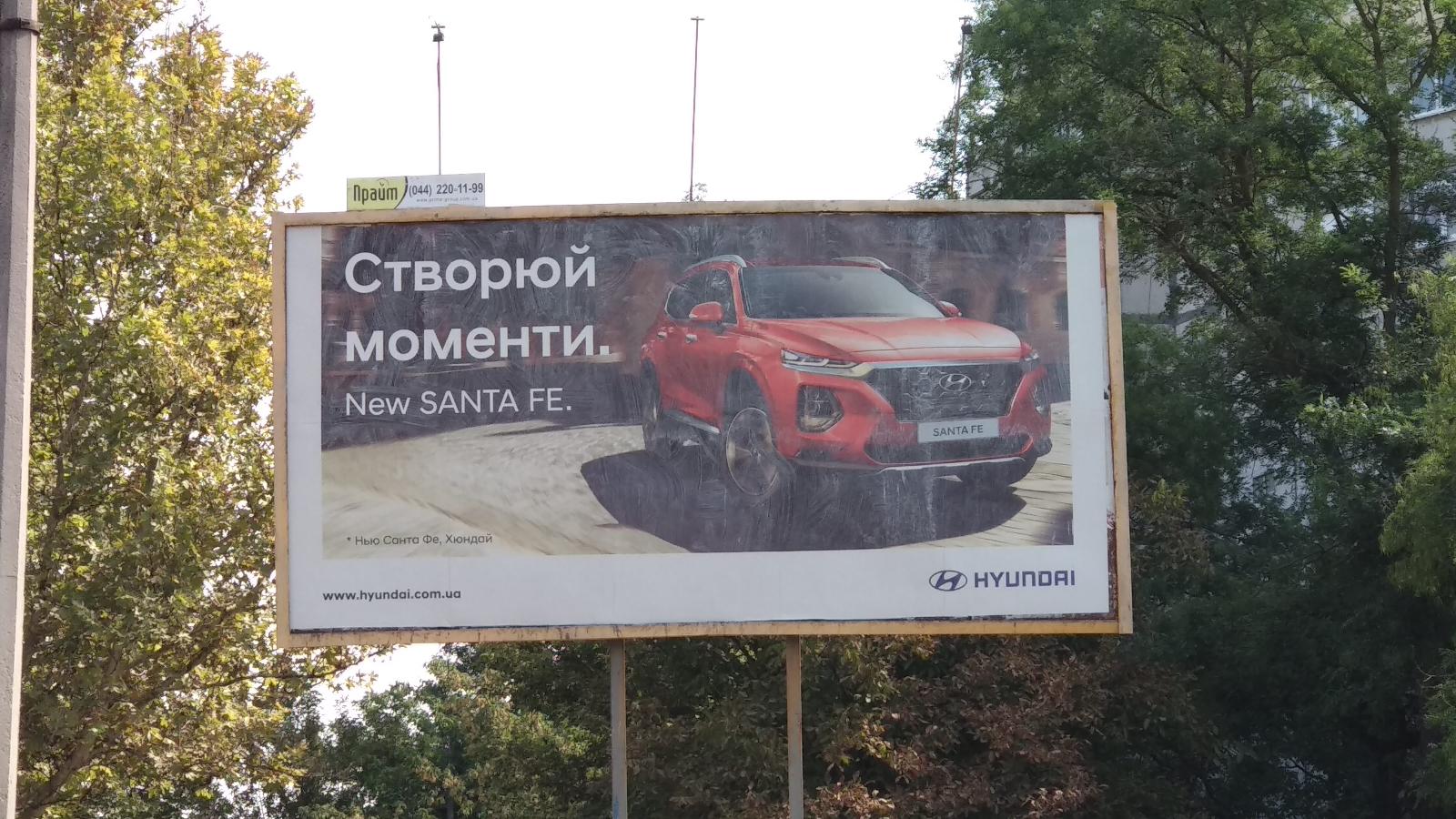 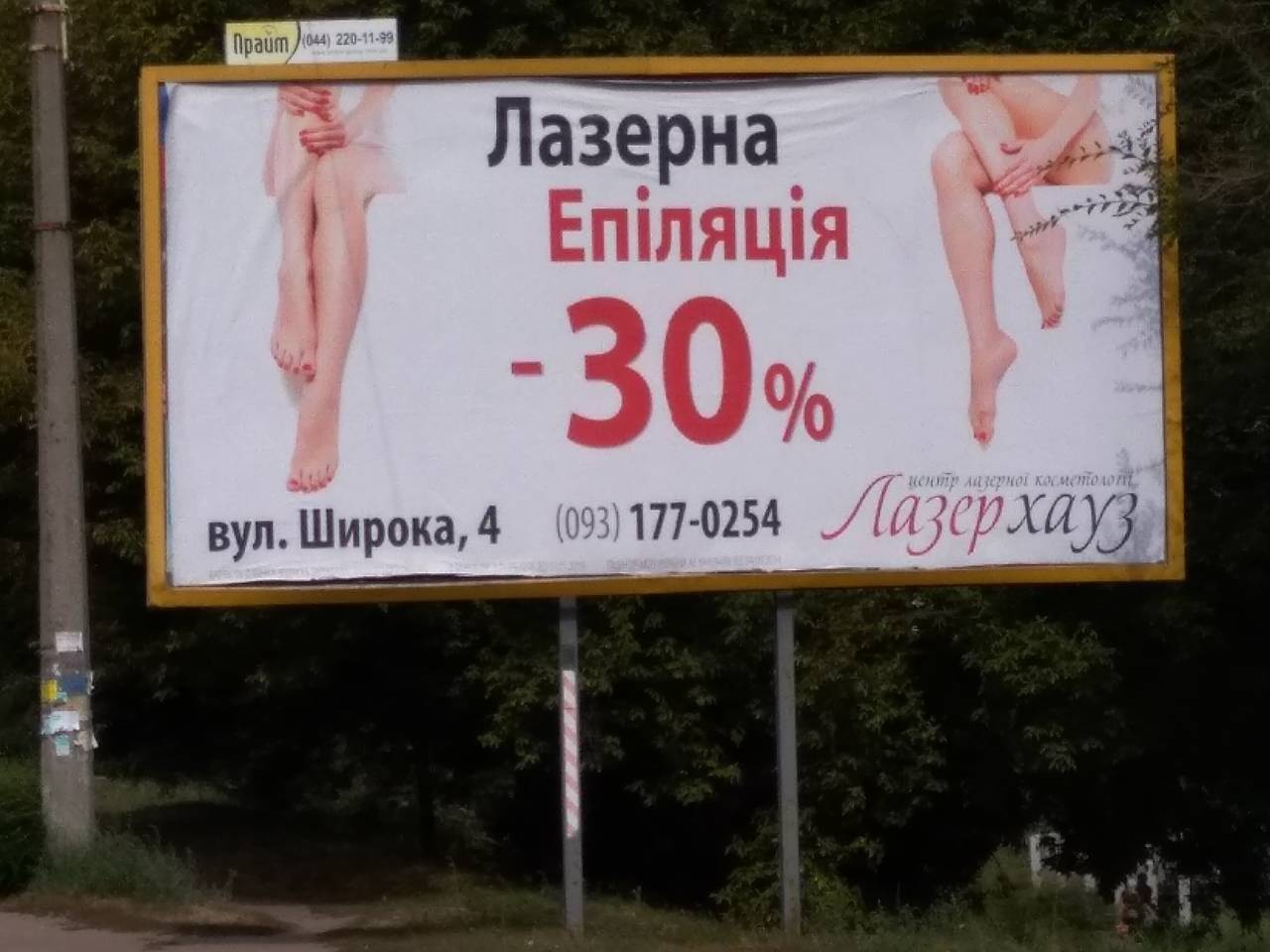 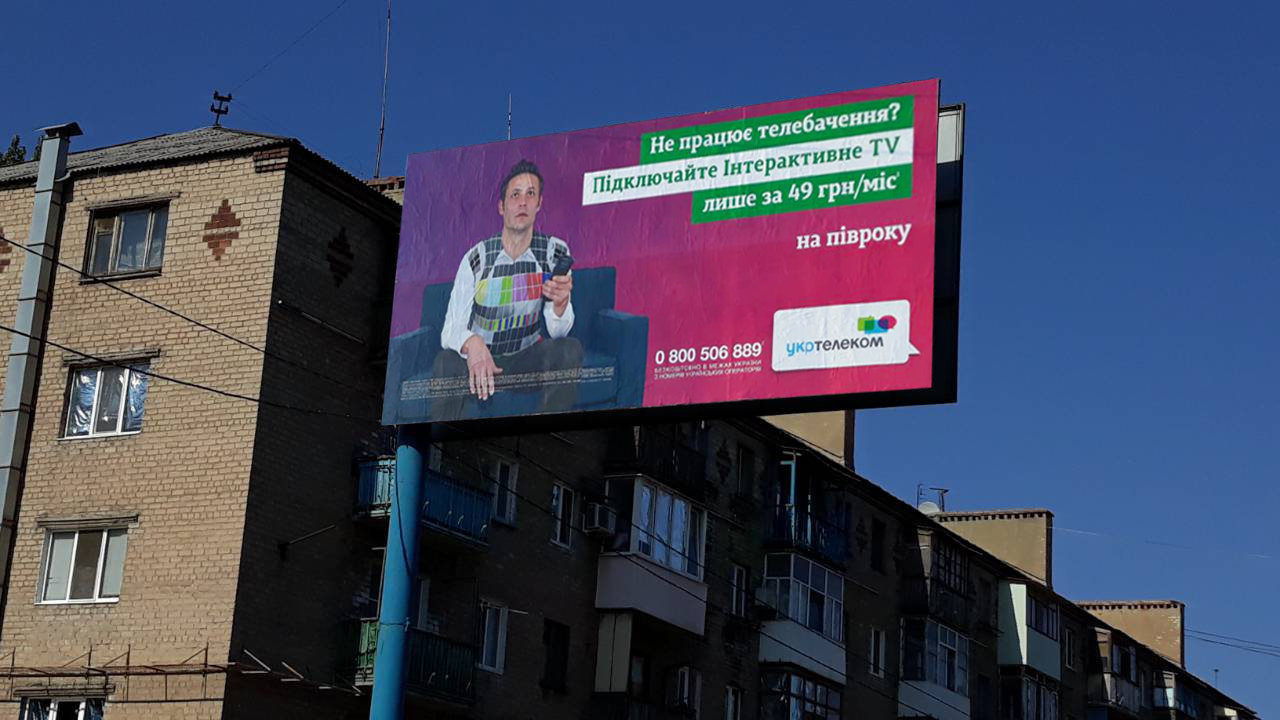 Качество
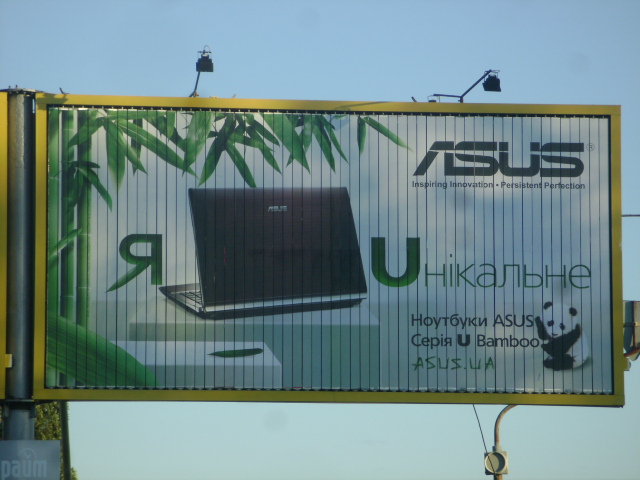 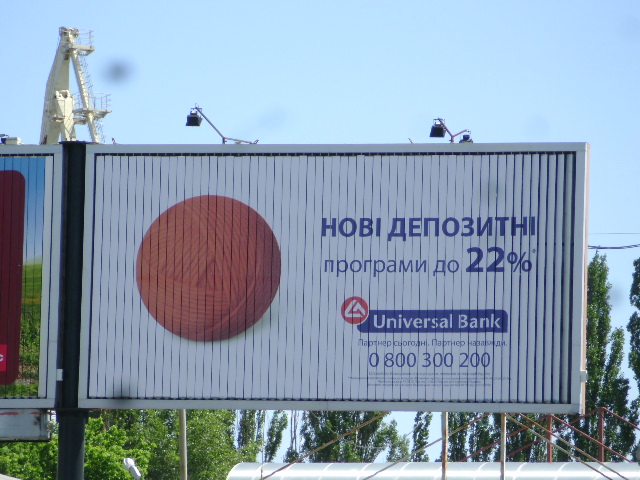 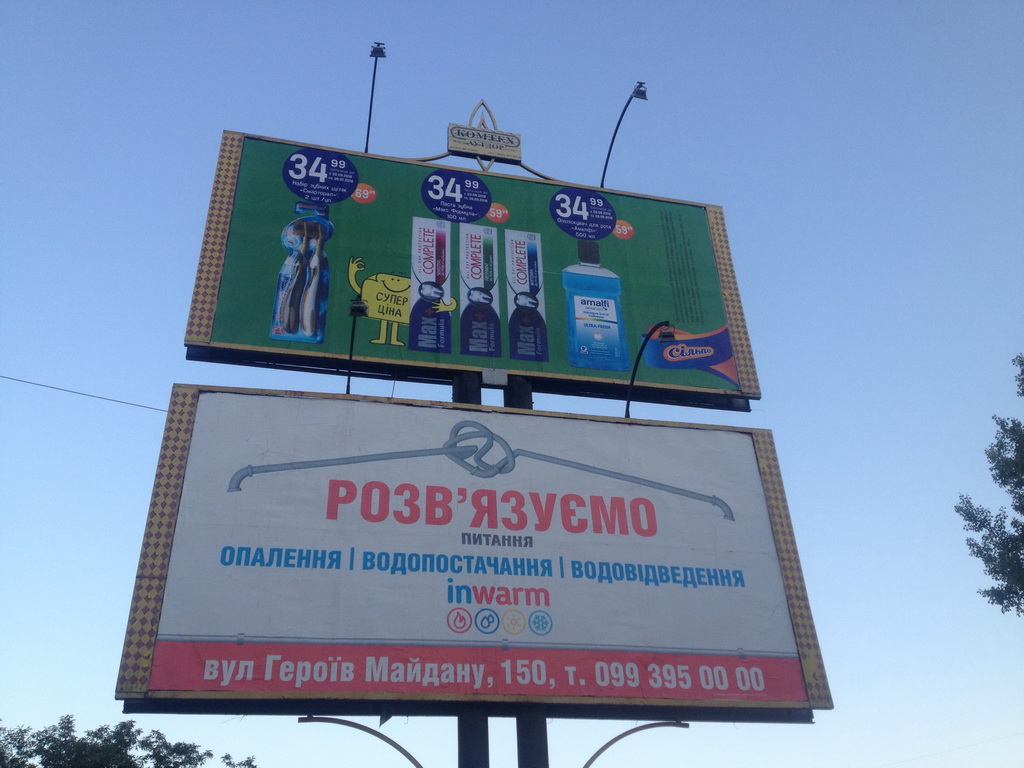 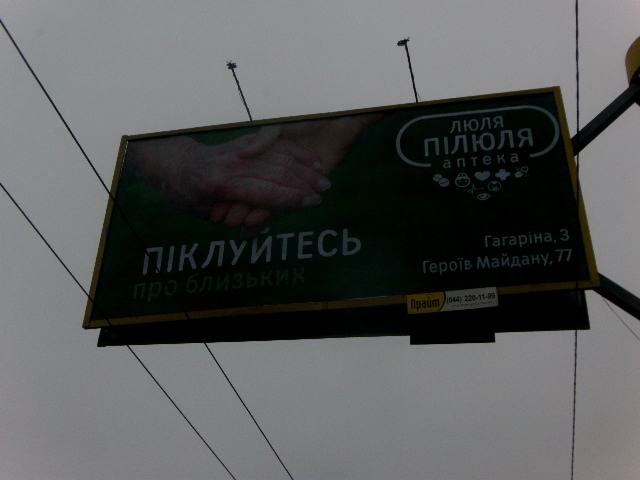 Качество
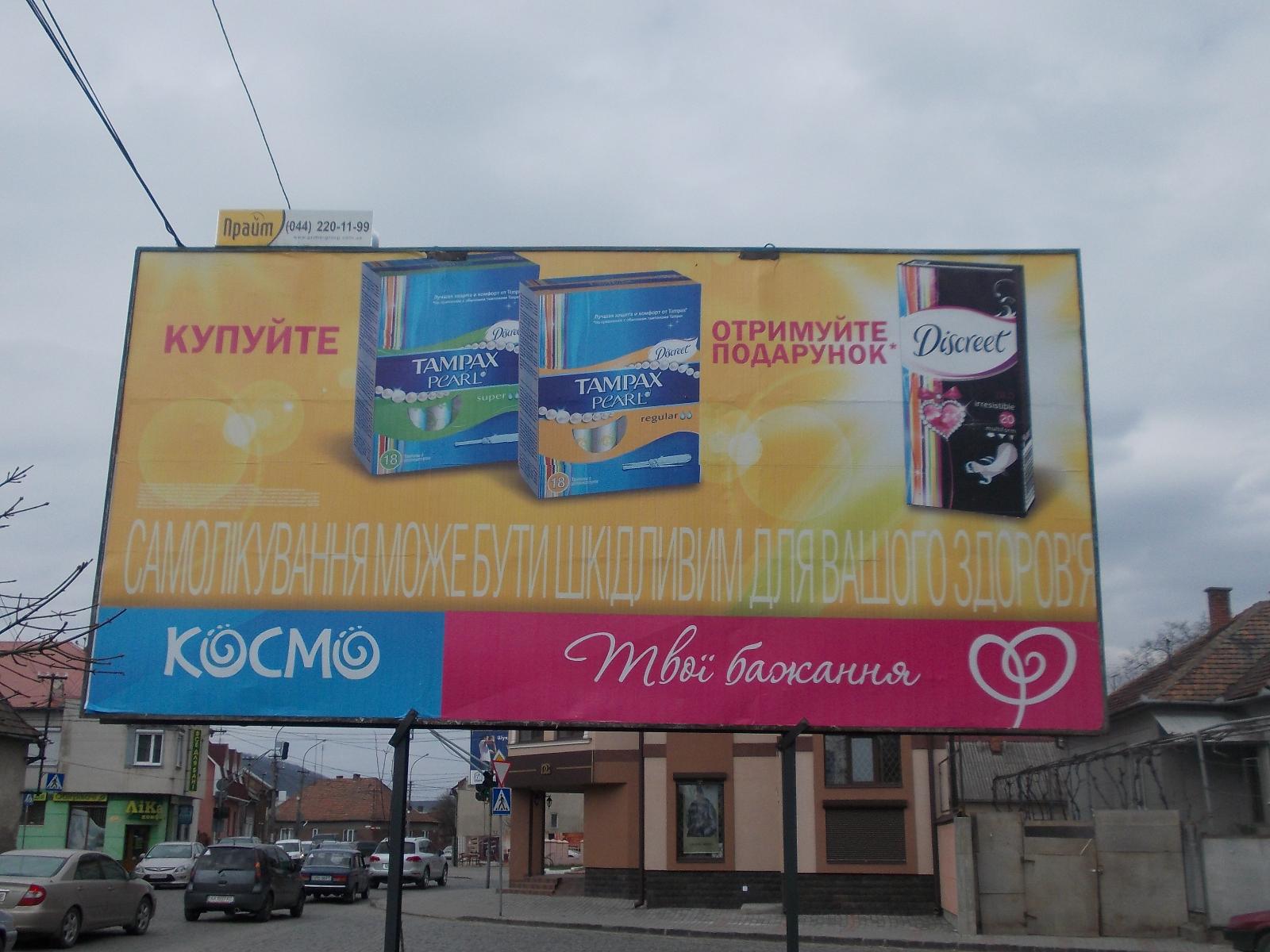 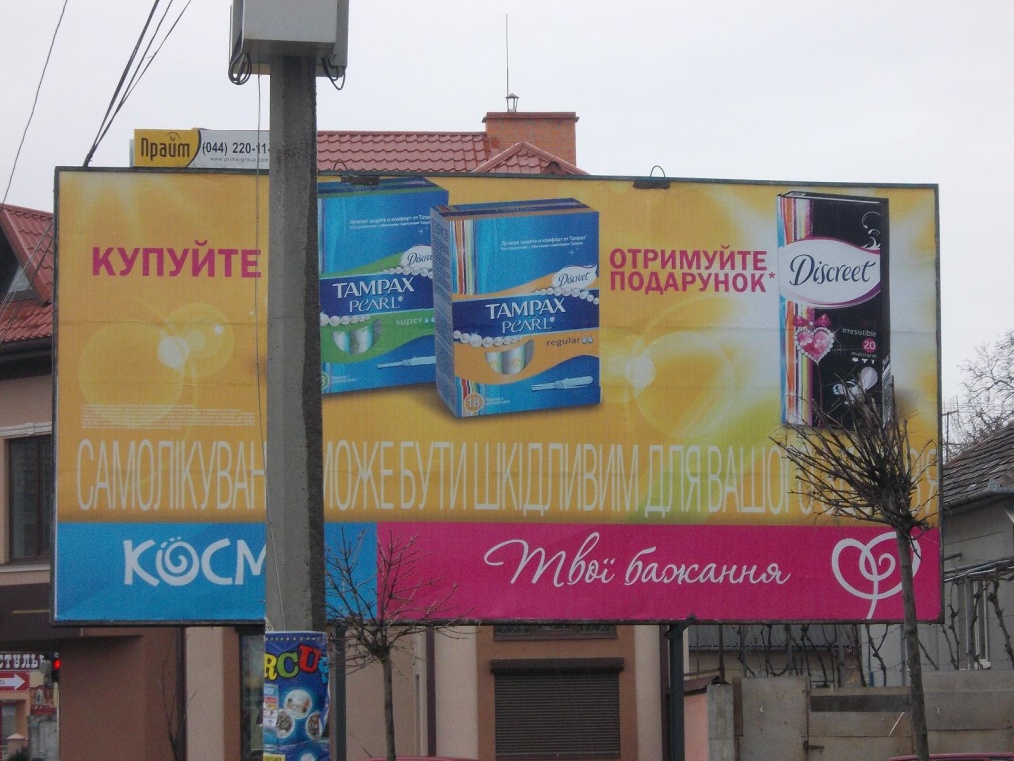 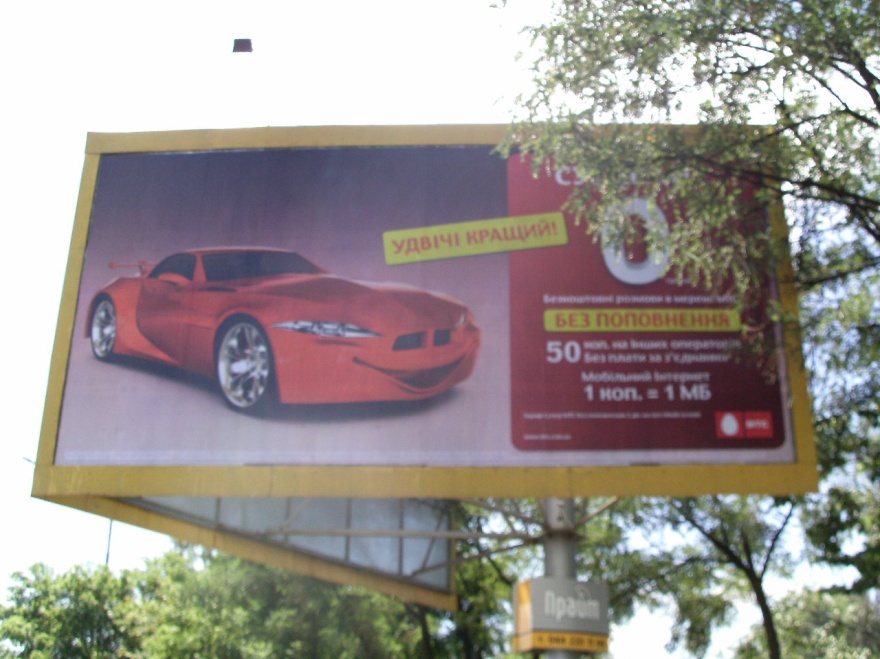 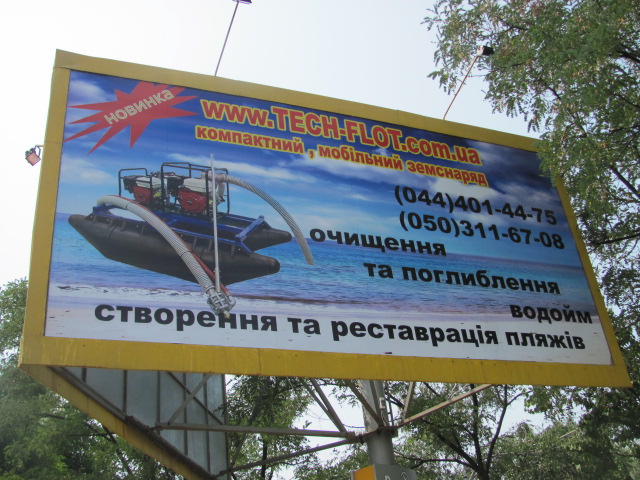 Качество - Призмы / Ночные фотоотчеты
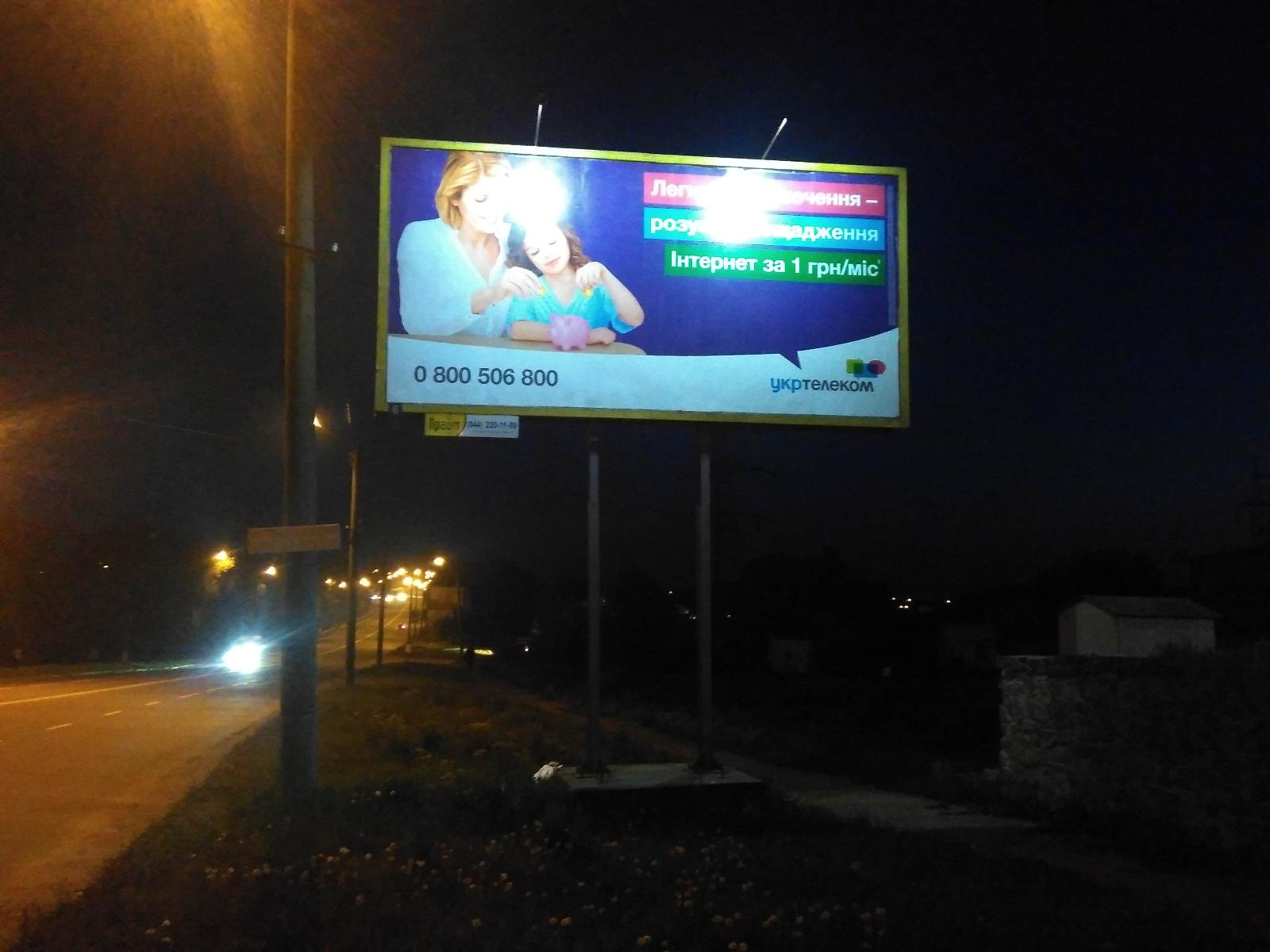 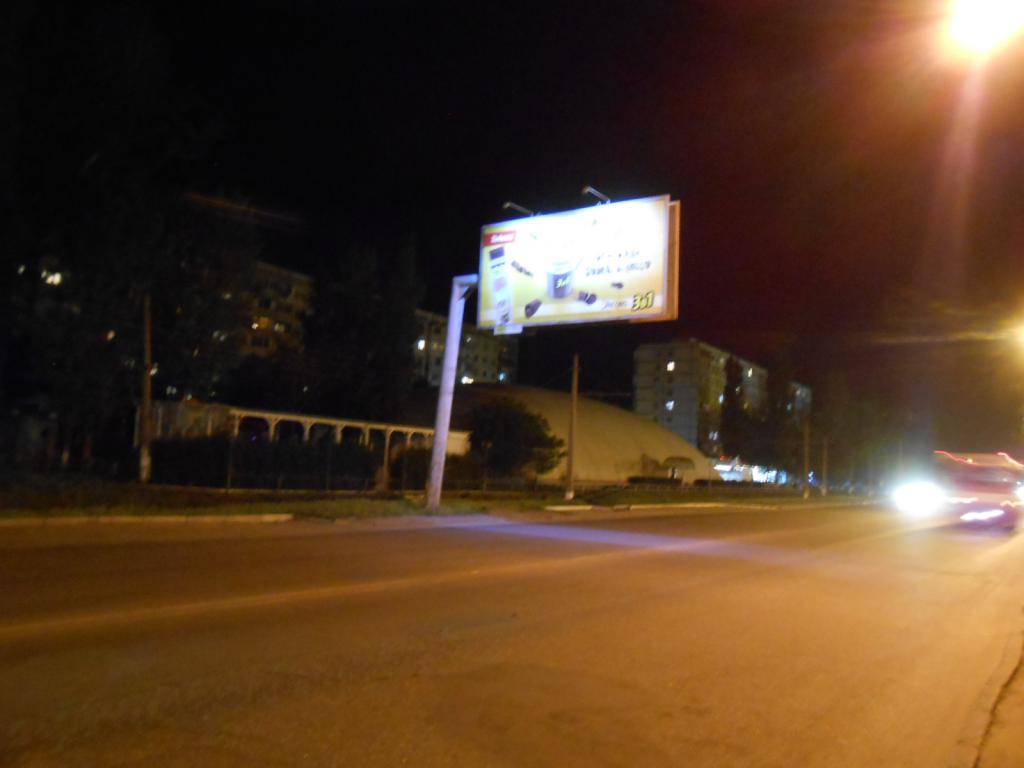 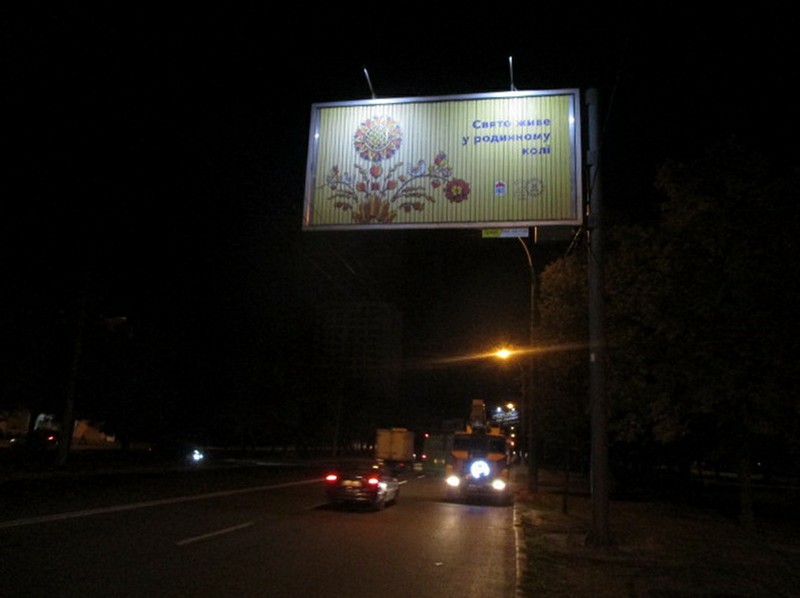 Качество – БЭКЛАЙТЫ / СКРОЛЛЫ
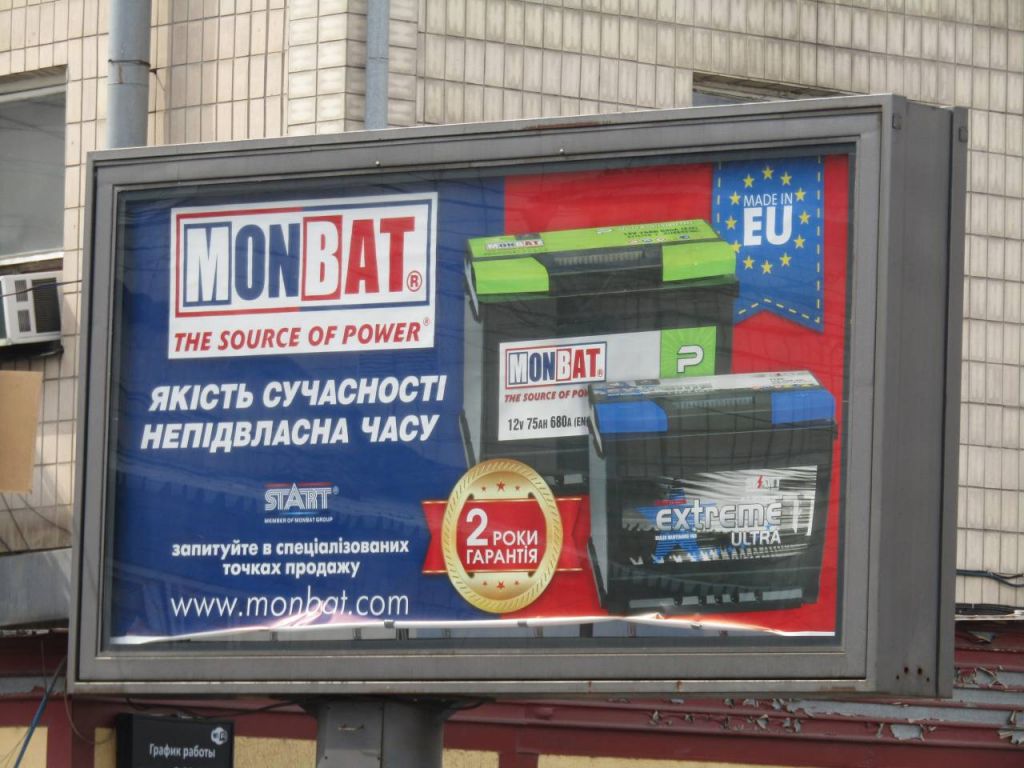 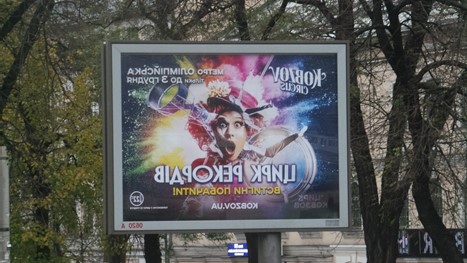 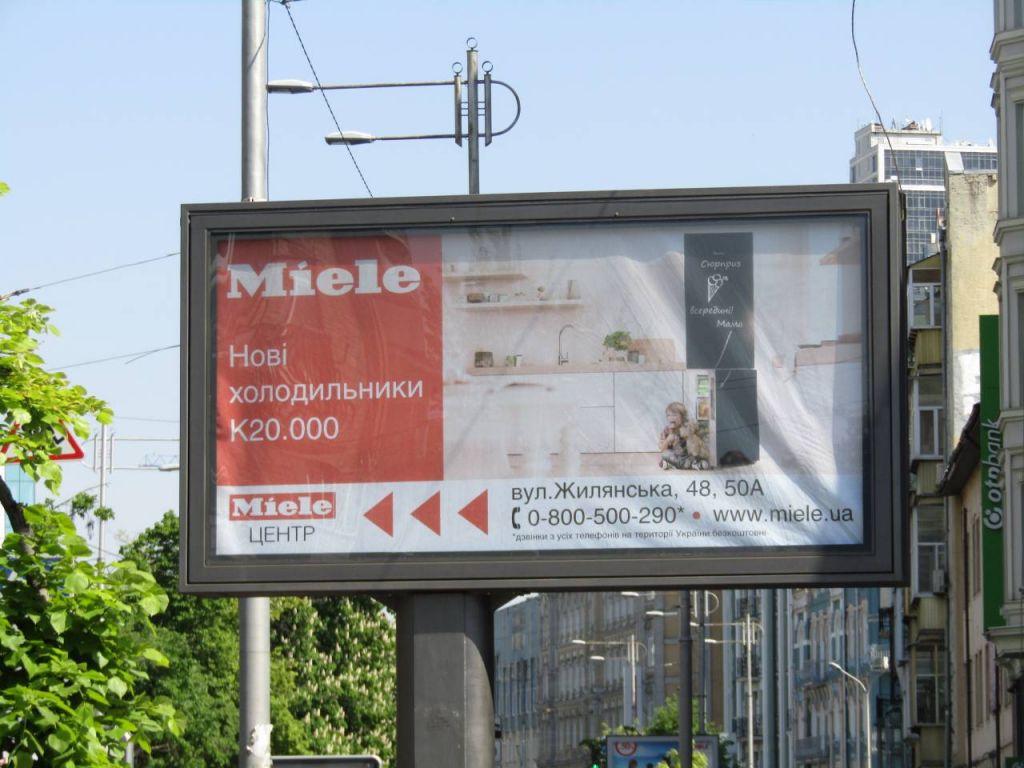 Качество – Сити лайт
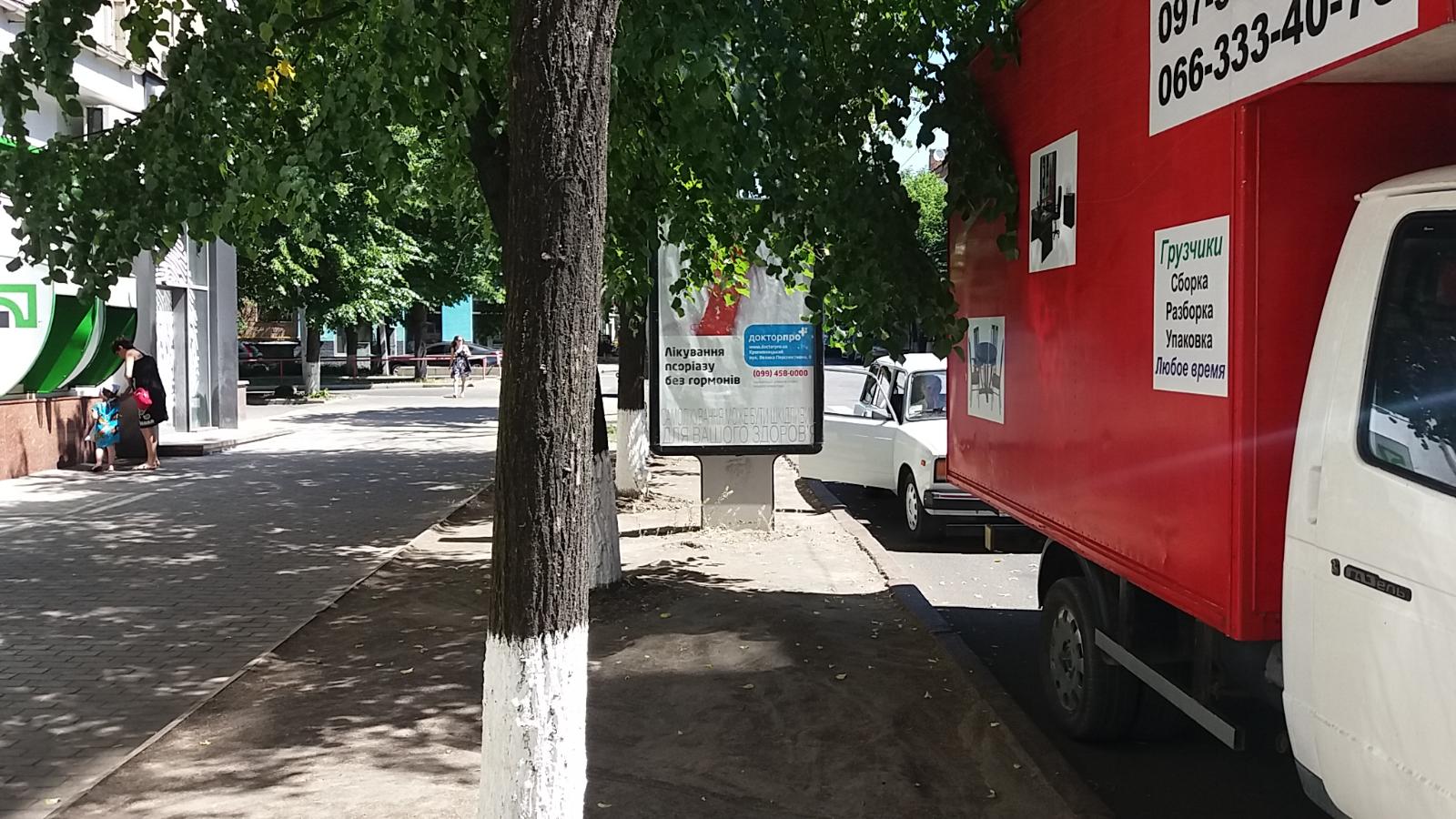 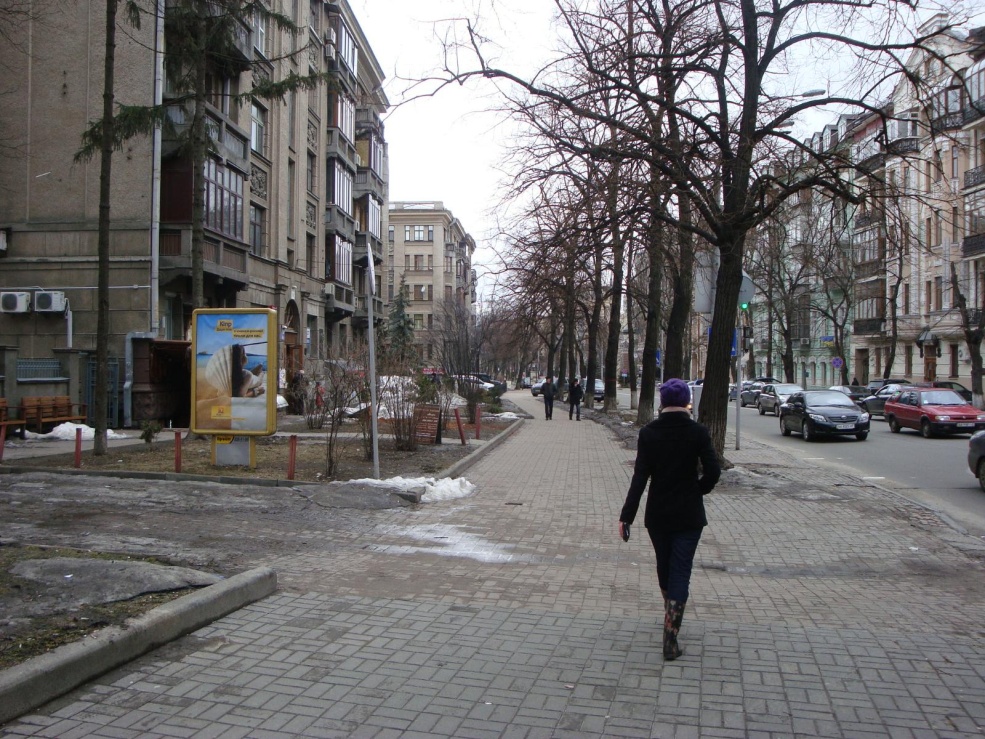 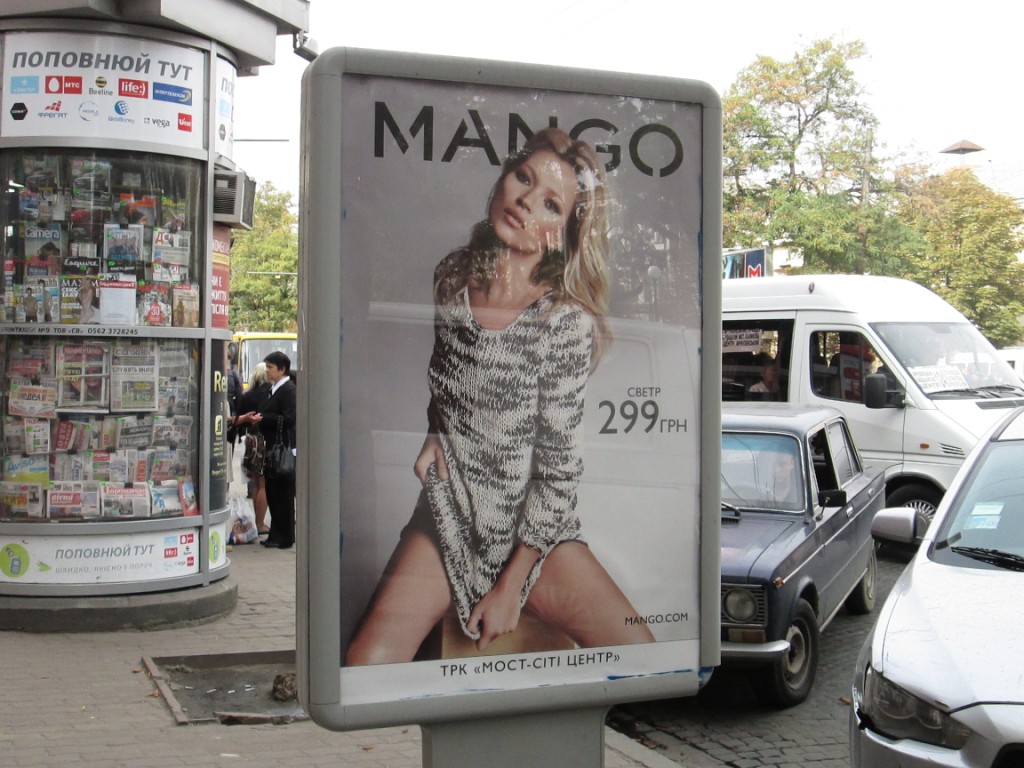 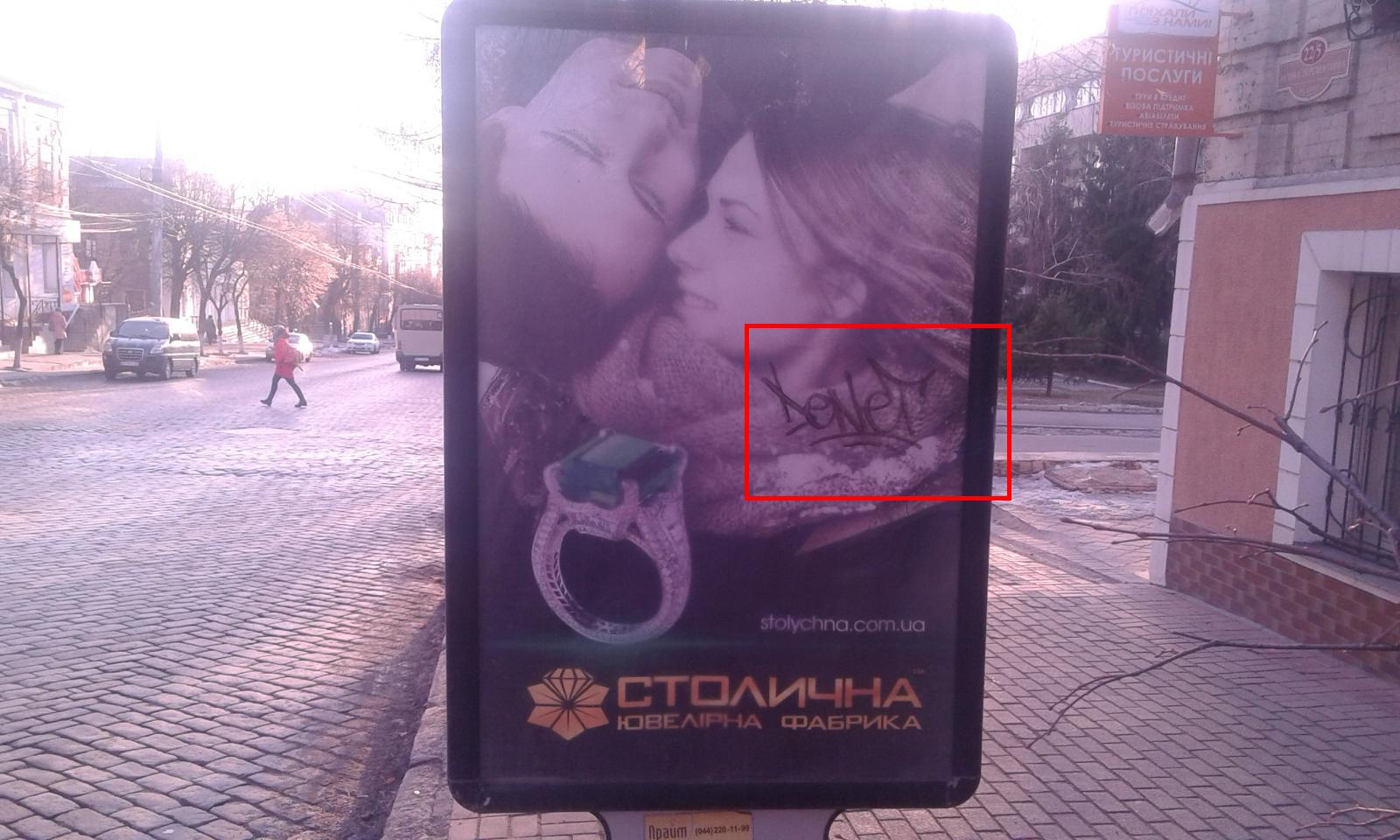 Качество
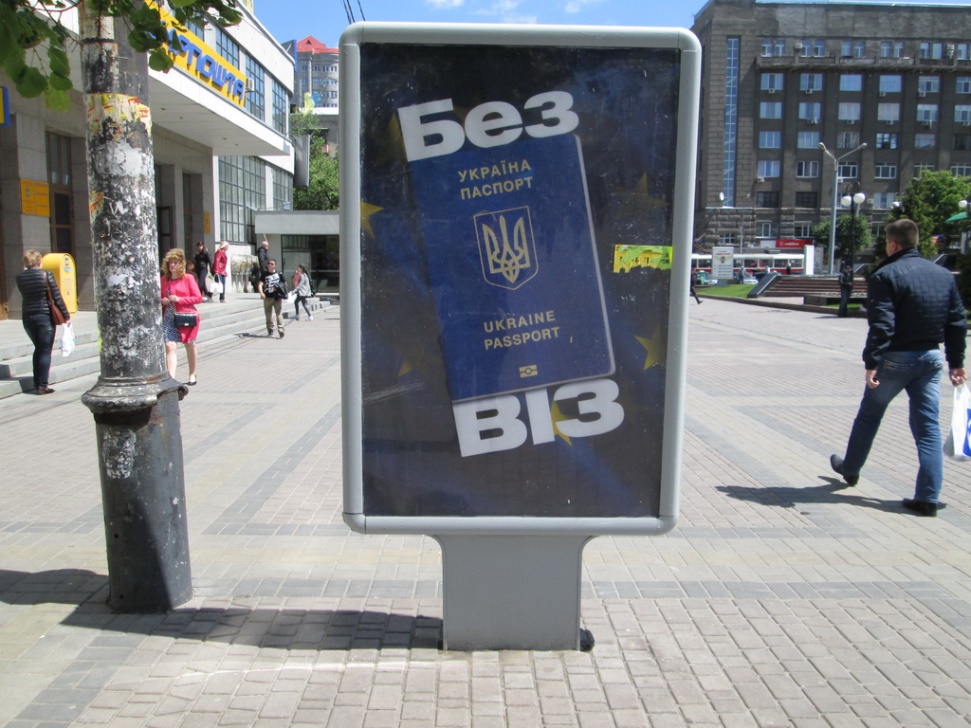 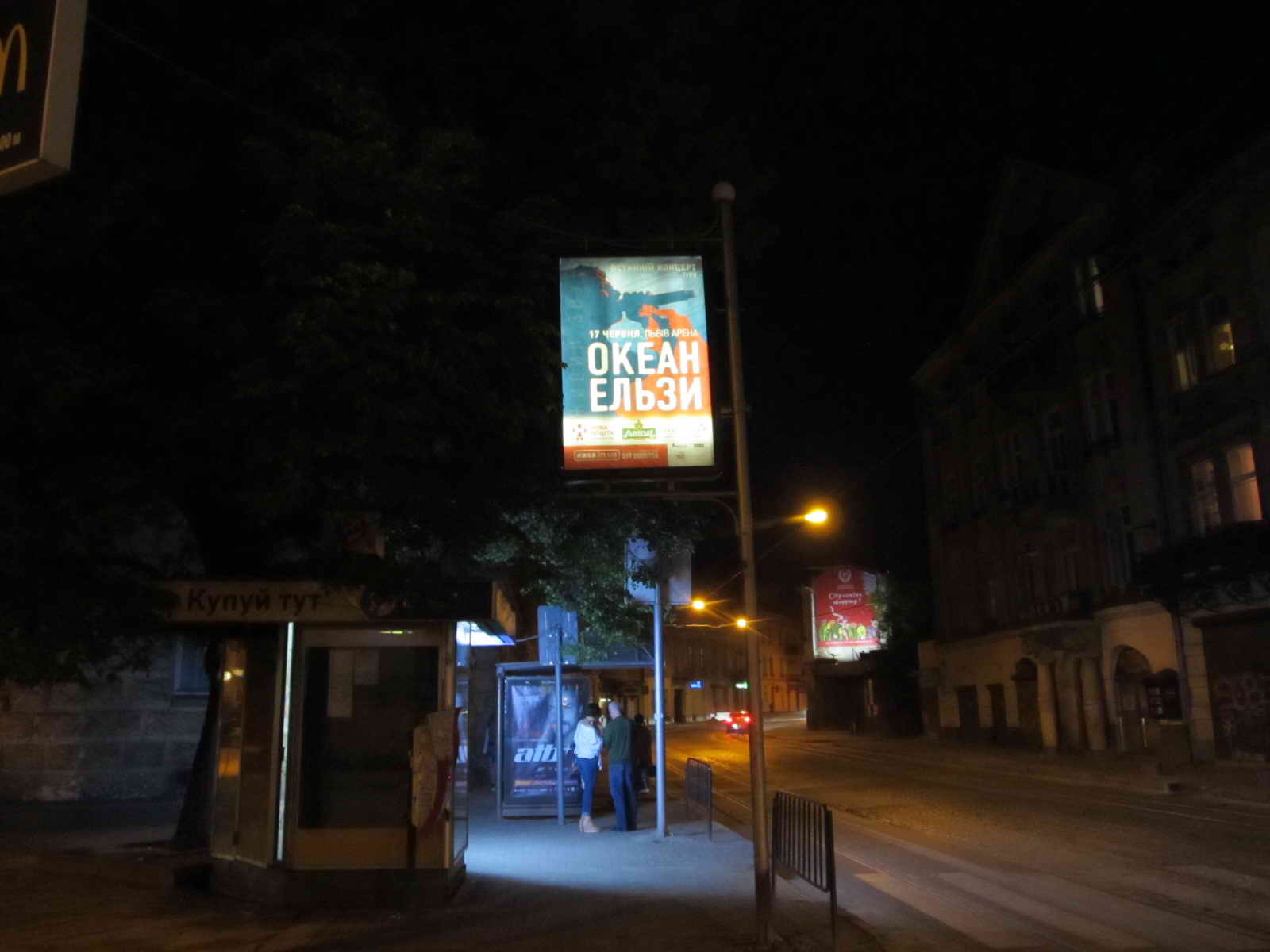 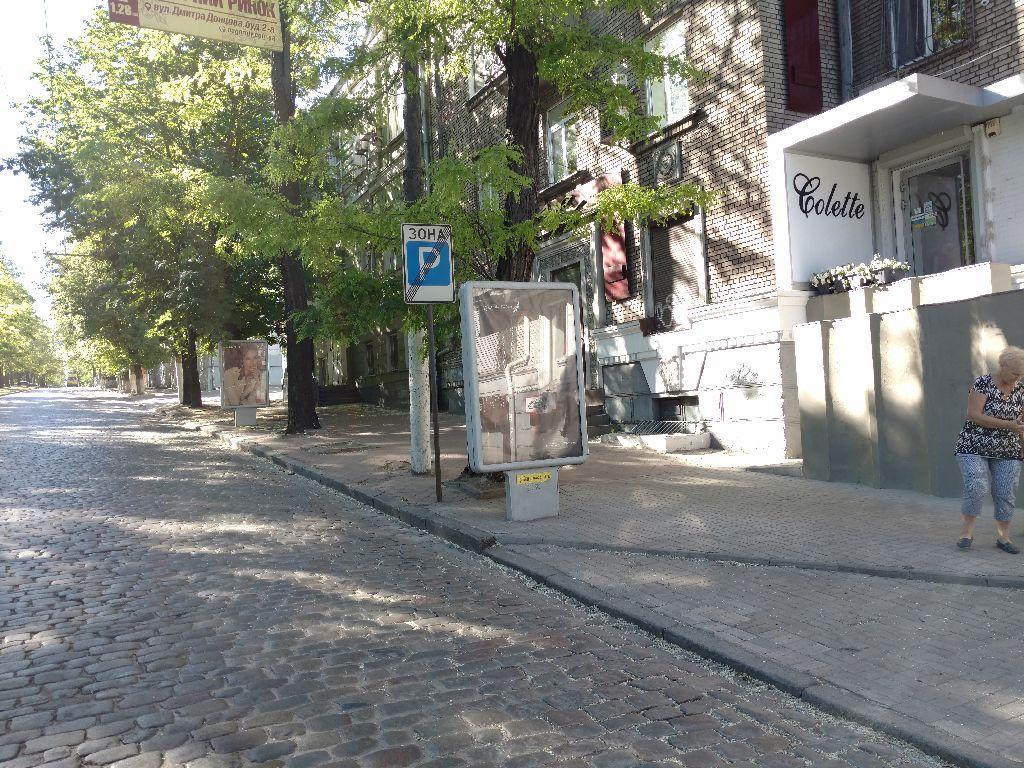